Building Resilience into the Irish health system
Steve Thomas
Director and Associate Professor
Centre for Health Policy and management
Recession Severity Index 2008-2009
[Speaker Notes: Note: early stage analysis but wanted to link to Health Expenditure data (only available for 2009)

Also looked at 2008-2010 Severity Index were we included years of recession]
The Resilience Project
Resilience of the Irish Health System: Surviving and utilising the economic contraction 
Duration: Oct 2011 – March 2014
Initial Collaboration: 
Centre for Health Policy and Management, TCD
Economic & Social Research Institute
WHO, Health Systems Strengthening, Barcelona
Broader Collaboration
Countries in Crisis Group and European Observatory
Project Aims
Overall Aim: 
to identify best practice guidelines and strategies for how the Irish health system can 
withstand the current crisis (in terms of protecting resources for health and managing resource scarcity well)
benefit from the opportunities that the recession brings to pursue reform and alleviate system bottlenecks.
build the resilience of the Irish health system in anticipation of future crises
Health System Resilience
Financial resilience: the protection of funds for health care, and particularly that of the vulnerable, in the face of economic contraction. 
Adaptive resilience: the ability of government and providers to manage the system with fewer resources, through efficiencies, while not sacrificing key priorities, benefits, access or entitlements. 
Transformatory resilience: the ability or capacity of government to design and implement desirable and realistic reform when the current organisation, structures and strategies are no longer feasible.
Key Findings
1. Financial Resilience
Failure to protect the sick and the old
Increased financial burden on households
2. Adaptive Resilience
Efficiency to rationing
From more with less to less with less
3. Transformatory Resilience
Captured voice
Management capacity for change constrained
Change in budget, staff & hospital activity 2005 – 2014
Numbers waiting for inpatient & day case hospitaltreatment 2008 to 2014
Cost shifting on to households 2008-13
Managers’ Priorities vs Time
What ties up managers’ time?
Resilience project website
With access to indicators for all
Key Outputs
7 international peer-reviewed publications + 2 case studies
13 International presentations at conferences and to international bodies (WHO, World Bank, OECD, European Observatory)
3 national workshops/conferences
1 National Policy roundtable
1 International Policy consultation
Numerous national presentations (>25)
HSE Master class, 05/14, Convention Centre Dublin
President Higgins’ ethical initiative on health, Galway, 2/15
Informing international research
Informed 2015 Budget negotiations
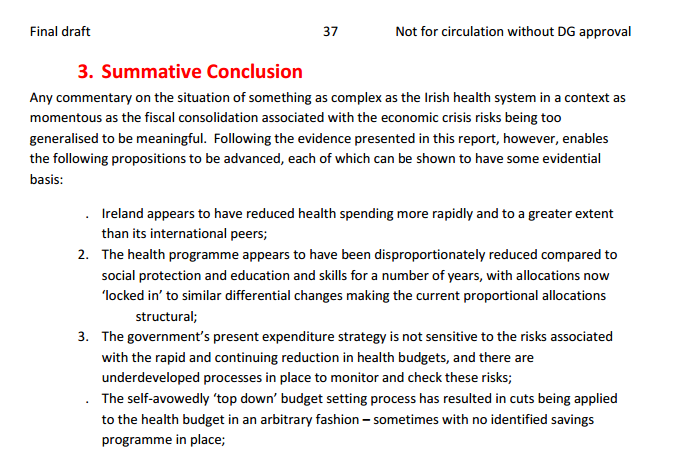 Informed HSE 2015 Service planning
Good media coverage
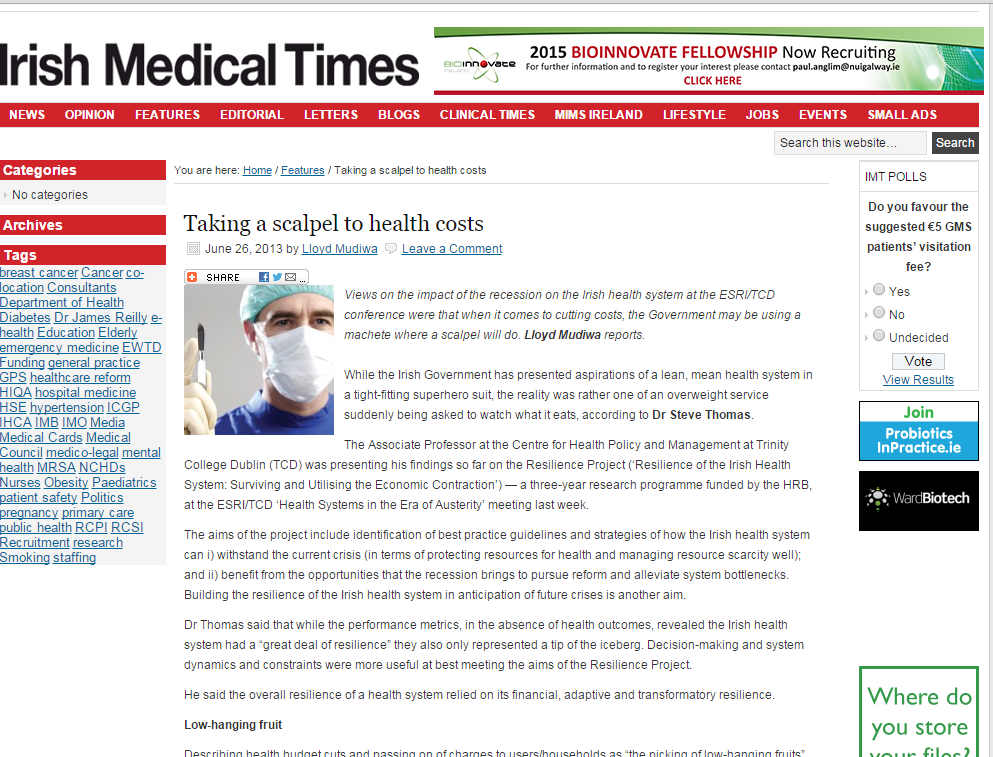 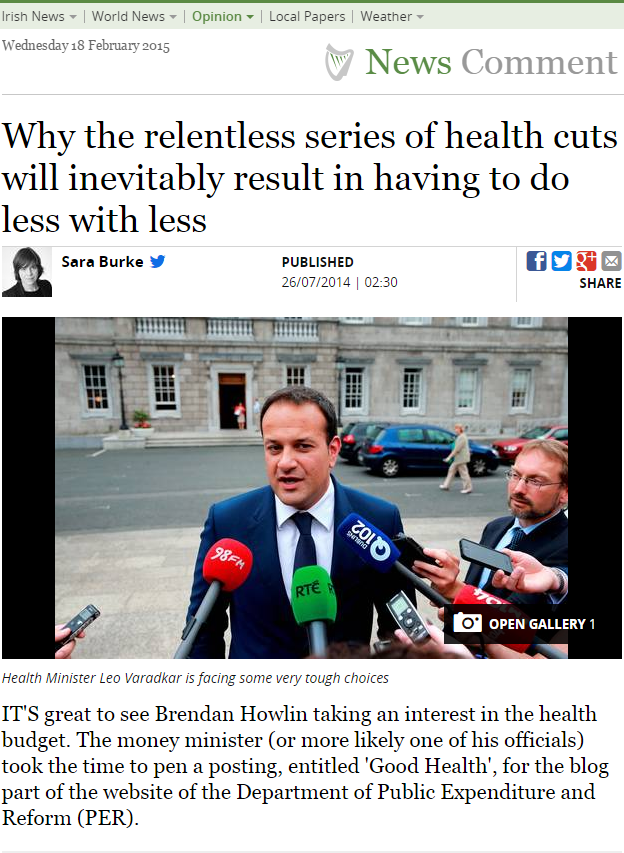 Text from senior health service leader after Budget 2015
The resilience findings were a big help in making the case for more 
money
From more with less to les with less
Response from senior political figure to Resilience journal article sent
From more with less to les with less
One for my armoury…
Thank you!
Why the impact?
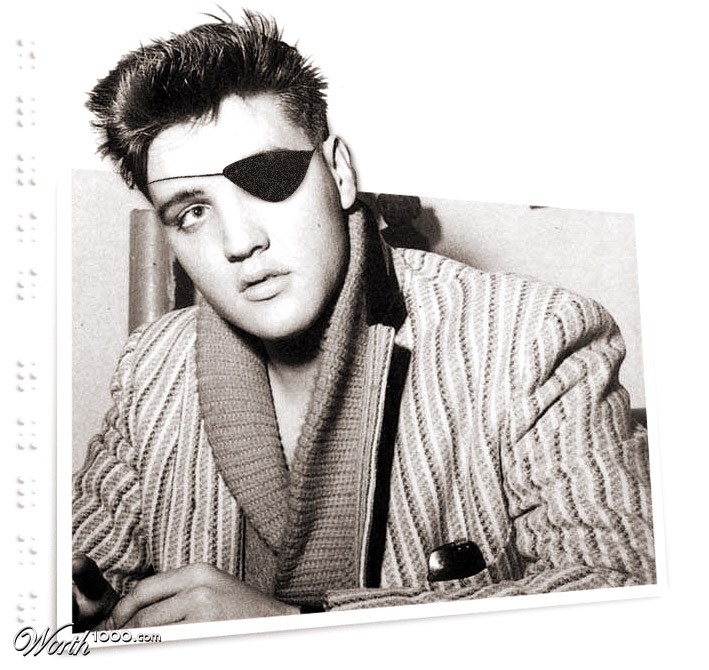 Zeitgeist and Barndoor
International networks/friends
Convenient and Inconvenient Truths
Media links
Patience and help early on
Team
Next up…Pathways to UHC
HRB HRA: October 2014 – 3 years
Aim: To provide an excellent evidence base that will inform strategic direction and implementation of universal health care in Ireland. 

Components:
Assessing the gap between where we are and UHC
Evaluating the options or pathways to get to UHC
Assessing the organisational challenges of moving to UHC
…Watch this space
Thank You